4. Problemas e práticas para uma agenda de investigação nas alterações climáticas
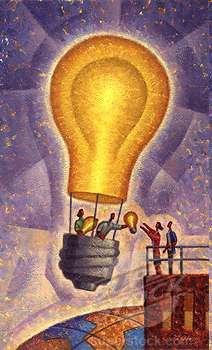 a ciência
o conhecimento
os cientistas
os stakeholders
o mundo/a natureza